Биология
Размножение бактерий
В воздухе и в воде, в любом комочке почвы и в каждом живом организме обитают тысячи, а то и миллионы бактерий.
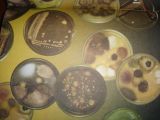 Значение бактерий
Бактерии разрушают
мертвую органическую
материю и превращают
ее в углекислый газ и
воду, регулируют
состав атмосферы,
помогают сохранять
плодородие почвы.
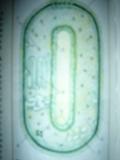 Луи Пастер (1822 – 1895)‏
Значение бактерий в промышленности и сельском хозяйстве открыл французский ученый Луи Пастер. 
   В результате его исследований были
   открыты бактерии, оказавшиеся
   виновниками тяжелых заболеваний человека, животных, растений.
Бактерии необычайно живучи. Их удается обнаружить:
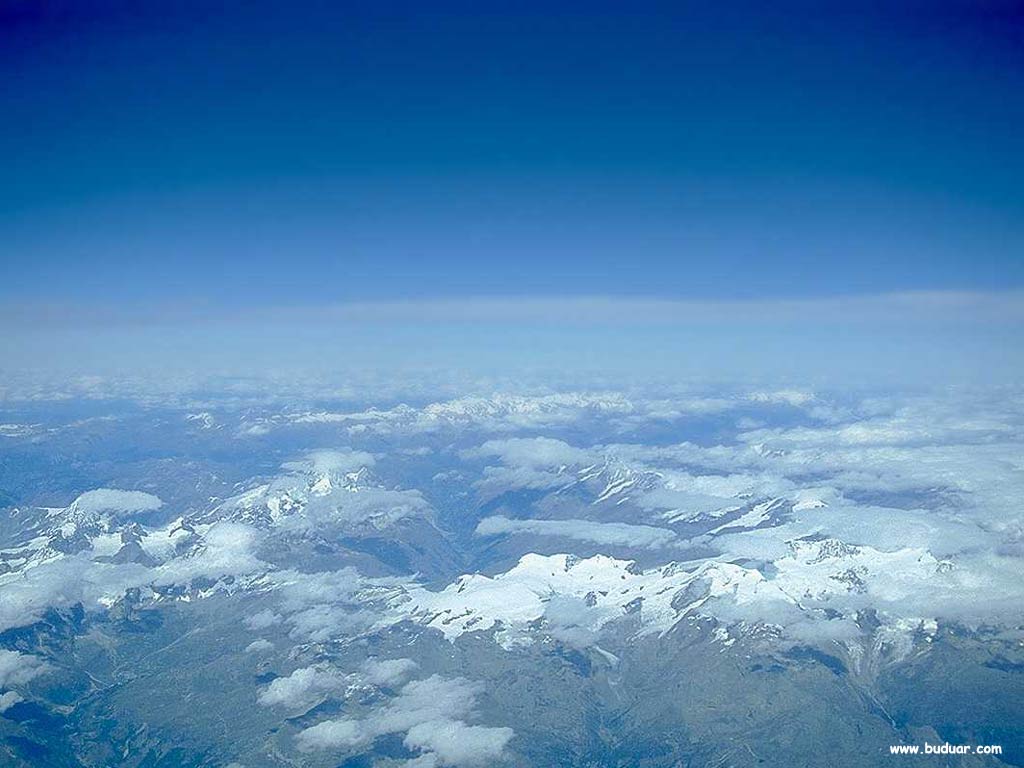 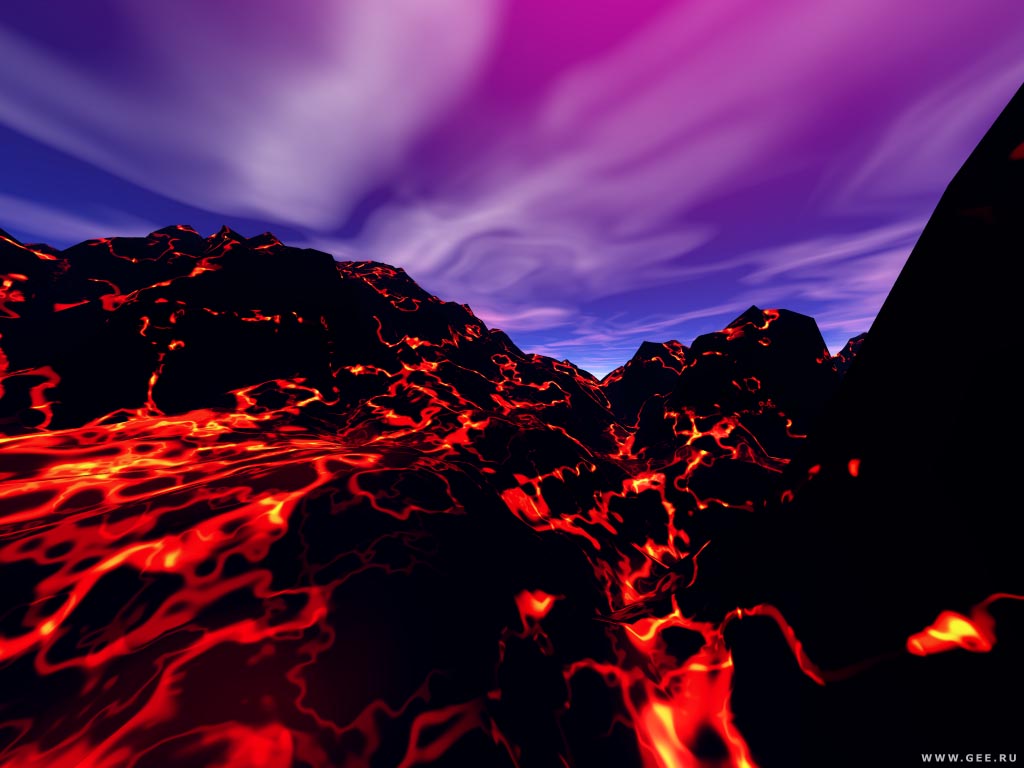 В кипящих вулканических источниках
В верхних слоях атмосферы
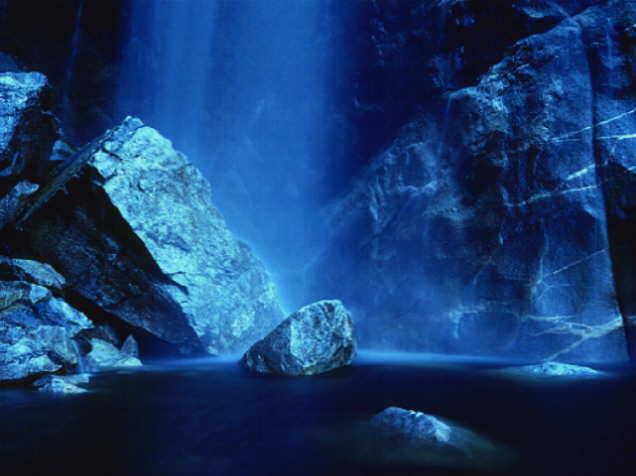 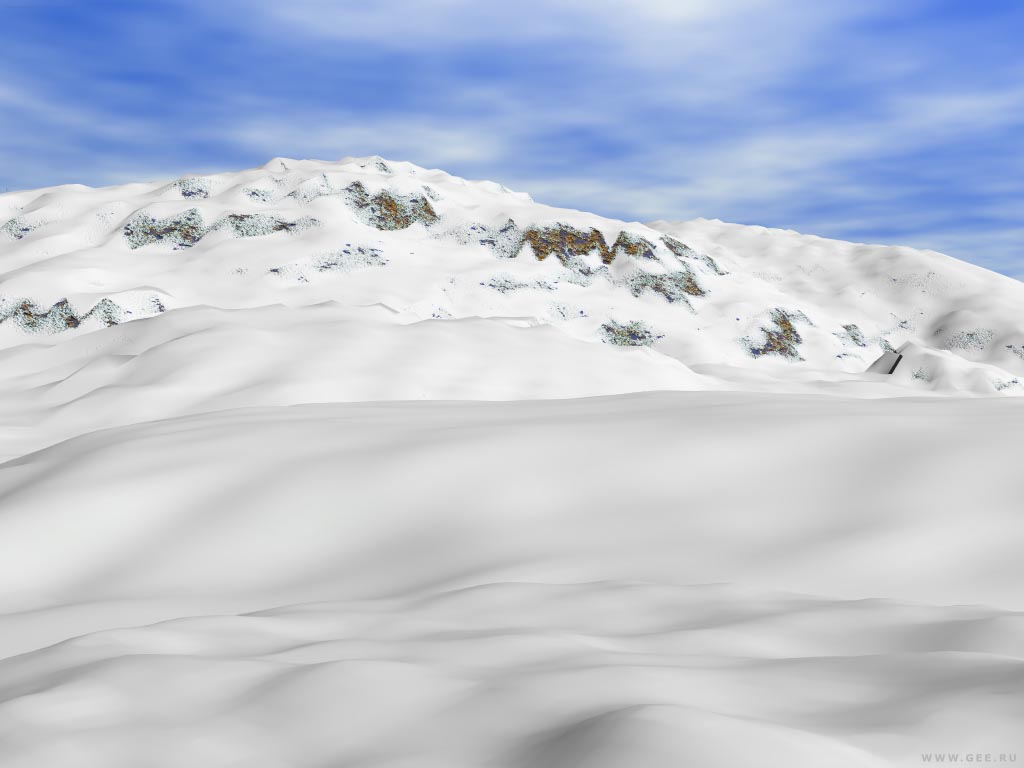 В толще антарктических ледников
В глубоких подземных скважинах
Оптимальная температура роста бактерий 30° - 40°С, встречаются виды, развивающиеся при температуре ниже 12°С и выше 50°С
Скорость m'(t) размножения бактерий связана с массой m(t) бактерий в момент времени t уравнением m'(t) = k m(t), где 
k-положительное число, зависящее от вида бактерий и внешних условий.
Решениями этого дифференциального уравнения являются функции
Если в момент времени t=0 масса бактерий – m0, то
задача
Какое потомство даст одна бактериальная клетка за 6 часов?
(Коэффициент k = 2)‏
решение
Ответ:150000 бактерий – потомство одной бактериальной клетки за 6 часов.